RE-LEDLED to LED Lighting Retrofits
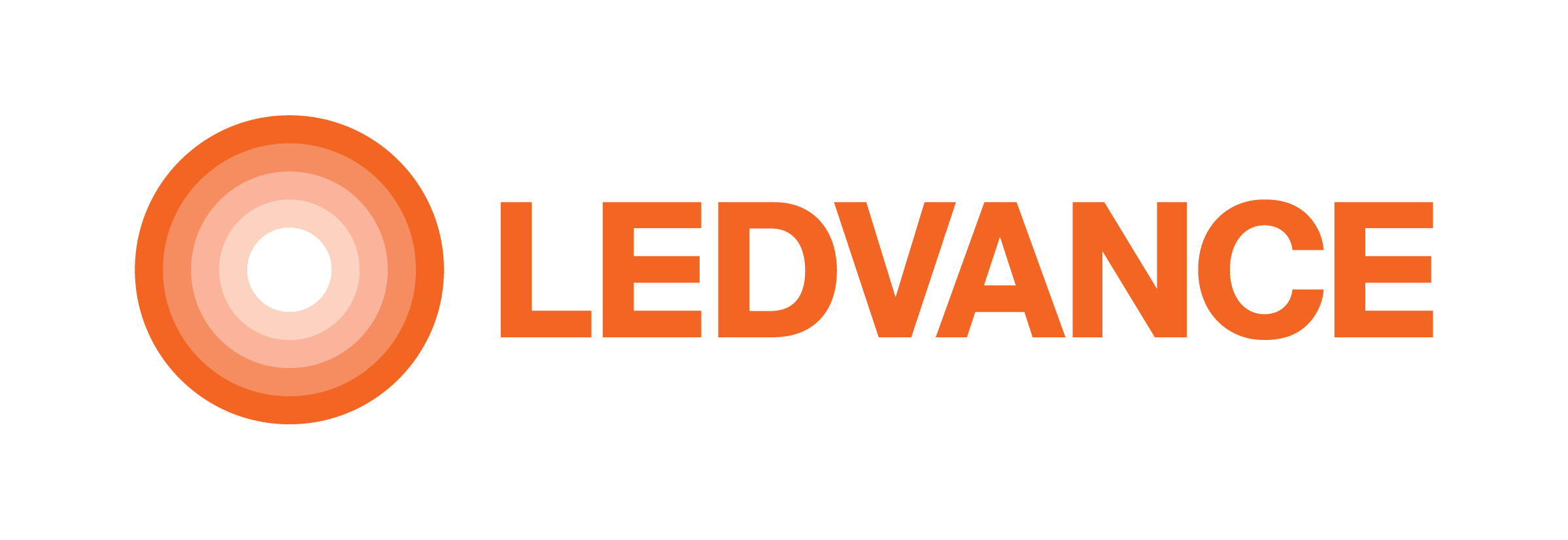 Dan Magee			Keith Williams
D.Magee@ledvance.com		Keith.Williams@ledvance.com
Why LED to LED
Lighting Maintenance (End of Life)
Reduced Light Levels
Color Shift
Inconsistency
Failures
Energy Efficiency – Additional Savings
New Facility Use Requirements
Sub-par Existing Retrofit
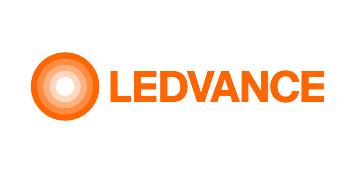 Historical DLC Requirements
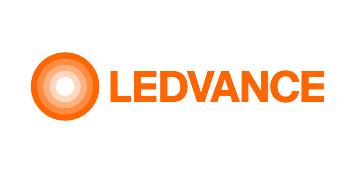 US DOE LED Roadmap
PC – Phosphor Conversion 		CM – Color Mixed
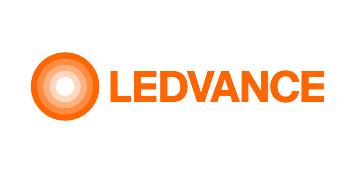 Existing Building Conditions
Light Levels
Existing
Requirements for the space
Controls
Fixture Level
Room Level
Building Level
Condition
Luminaire
Wiring
Code/Compliance Issues
Retrofit Work
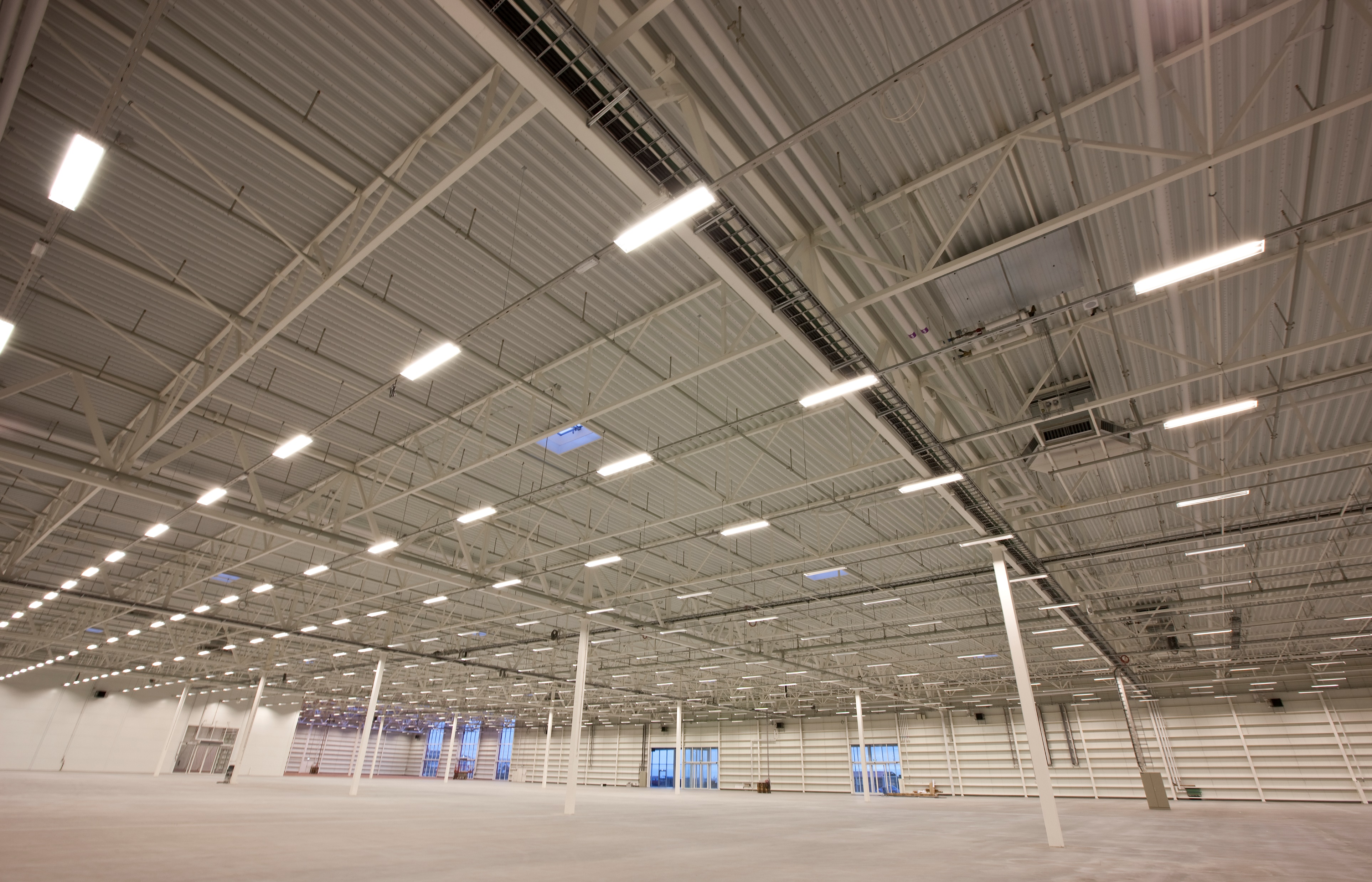 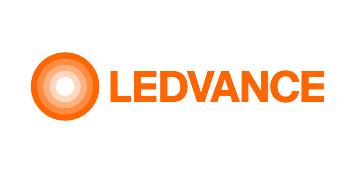 Re-Lamp vs Fixture Replacement
Re-Lamping
Lower material cost
Lower labor cost
Ease of maintenance
Lower Efficiency
25-35% of the generated lumens are absorbed in a fixture
Fixture Replacement
Integral control capability
Fixture Level & Network Options
Updated look 
Higher efficiency
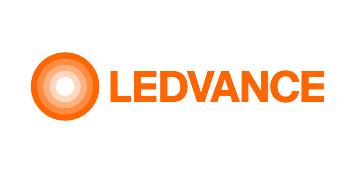 Incentive Opportunities
If there is an opportunity to reduce kW and kWH many incentive programs will find a way to incentivize a project!
On-peak demand reduction, long operational hours and advanced controls make a project more attractive from an incentive perspective. 
Additional Engineering & Site Review may be needed to get approval.
Measurement and verification of existing lighting (wattage, light levels, etc)
Datalogging for operational hours & control savings potential
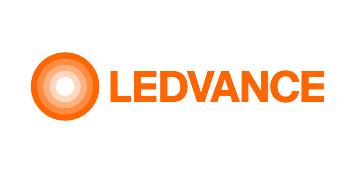 LED to LED Economics
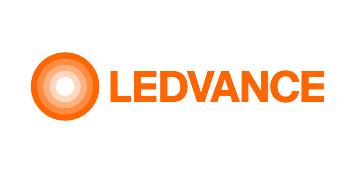 What does this mean for us?
Existing LED can be an opportunity!
Knowledge will become more important as we move forward!
Educating your team – Online and In-Person training opportunities. 
Retrofit Strategy
Explore multiple options. 
LED to LED Checklist - Handout
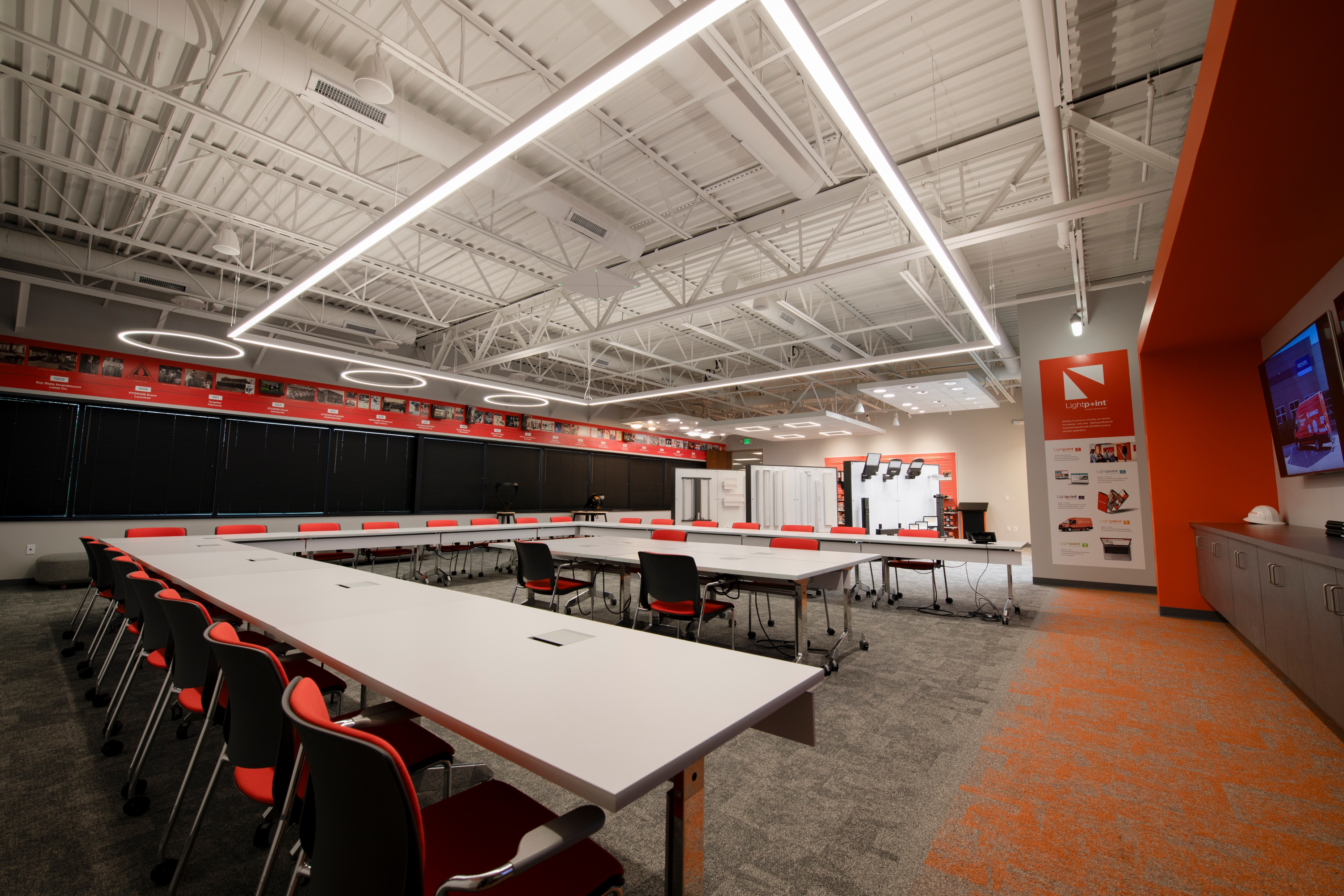 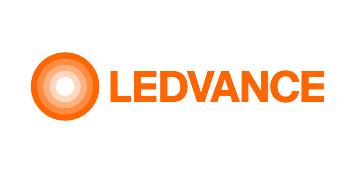 ReLED CHECKLIST 
This form is a guide for data collection on the initial customer site visit.
Checklist
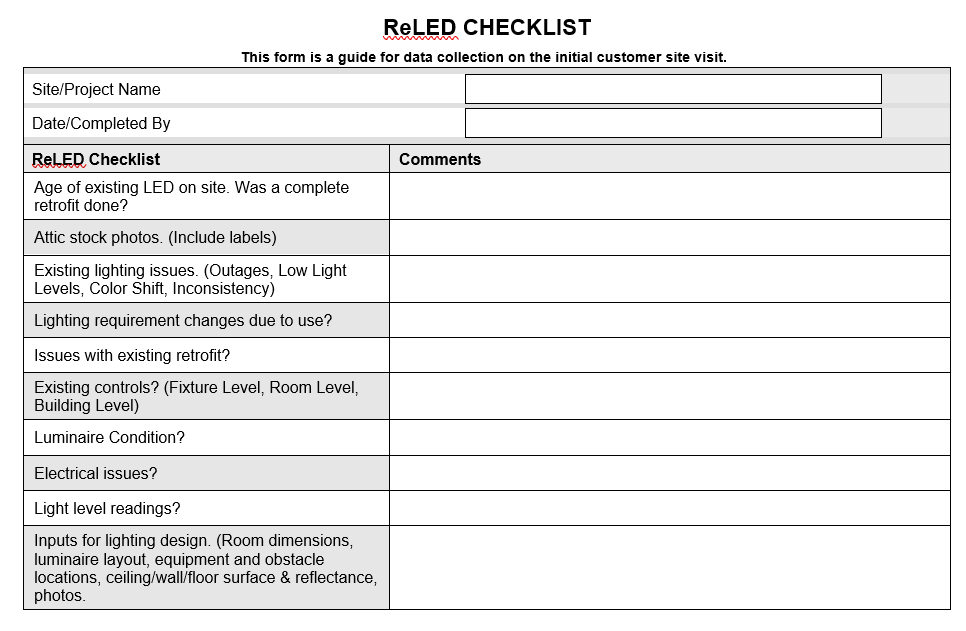 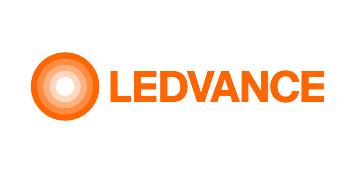 Questions & Discussion
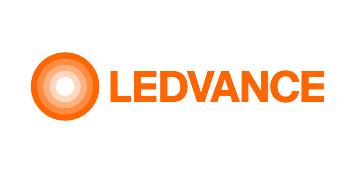